Measuring Things
E80 Spring 2015
Who is this man?
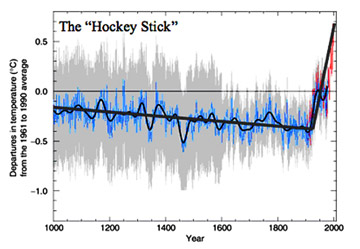 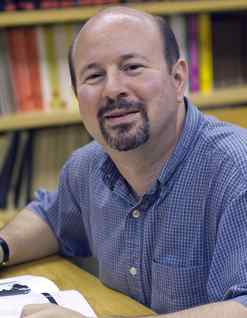 Why do we care?
2
[Speaker Notes: Michael Mann, the director of Pennsylvania State University's Earth System Science Center]
Mythbuster Tech Advisor
Testing Arrows for a crossbow
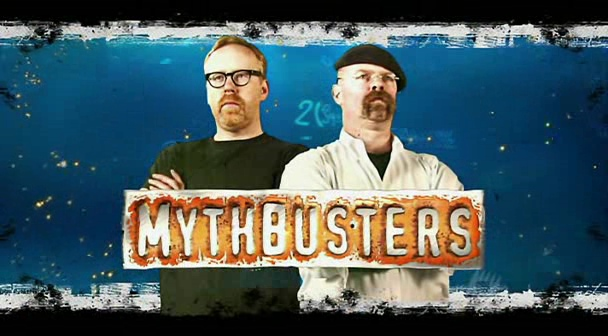 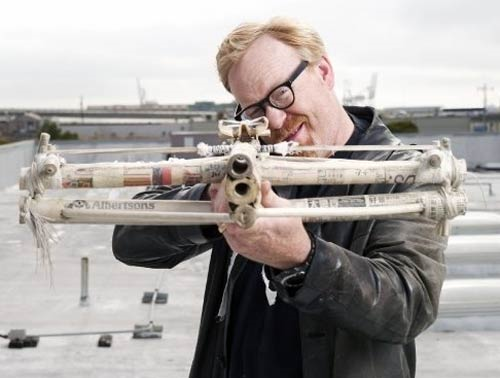 Your Mission
3
Brand 1 Arrows
4
Brand 2 Arrows
5
Brand 3 Arrows
6
Brand 4 Arrows
7
Where is the center of the distribution, i.e., what is the aiming point?
How certain are you?
If we aim the crossbow at the apple, how likely is BusterTM to get an arrow in the head?
Crossbow Questions
8
Where is the center of the distribution, i.e., where should we put the target?
Use the sample mean.
Measured Value
9
How certain are you?
Use Estimated Standard Error and Student’s t-test
Error Estimate
10
Students t-test
11
If we aim the crossbow at the apple, how likely is BusterTM to get an arrow in the head?
Use sample standard deviation
Spread of Data
12
How about fitting lines to sets of data?


Use linear least squares fit.
Linear Fits
13
How good are the betas?
How Certain Are We?
14
How certain is the calculated value of y for a chosen x?




If we experimentally set x, how will the experimental y’s spread (The arrow in the head question)?
Use Se like you previously used S.
Why? Because!
15
What if you want T?



and you measure β and R?
What About Functions?
16
How error in x affects F(x)
17
For



Let
Error Propagation
18
Thermistor Example
19
Results
20
You can do the whole thing on a spreadsheet with no calculus.
What if you hate calculus?
21
Steinhart-Hart Example
22
23
Calculus free style
24
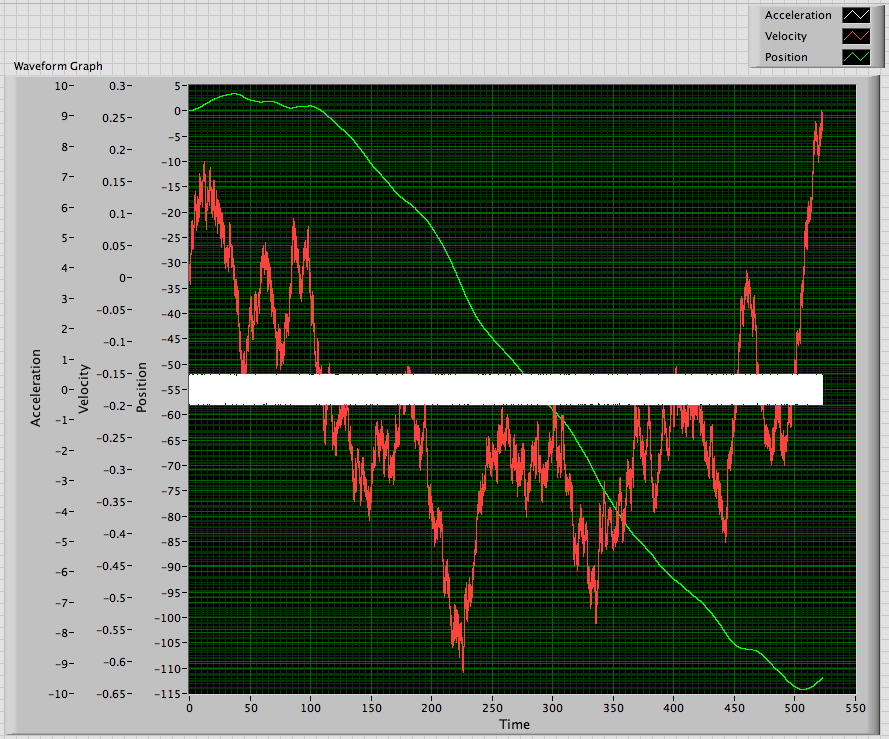 What happens to Integrals?
25
Calculate or determine the quantization range, q, e.g., for a ±5V, 12-bit DAQ:


If                   ignore quantization

If                          include as

If                  confidence interval is
Finite Precision?
26
Data Analysis Lecture Notes
http://www.eng.hmc.edu/NewE80/PDFs/DataAnalysisLecNotes2015.pdf
NIST Engineering Statistics Handbook
http://www.itl.nist.gov/div898/handbook/
ISO Guide to the Expression of Uncertainty in Measurement 
http://www.iso.org/sites/JCGM/GUM/JCGM100/C045315e-html/C045315e.html?csnumber=50461
Resources
27